臺北市國教輔導團  國中特教輔導小組
108學年度第1學期
第二次團務會議 

 108.12.24（二）
會議議程
2
業務報告
頒發108學年度團員聘書
提案討論
臨時動議
2019/12/24
3
業務報告
2019/12/24
頒發108學年度團員聘書
4
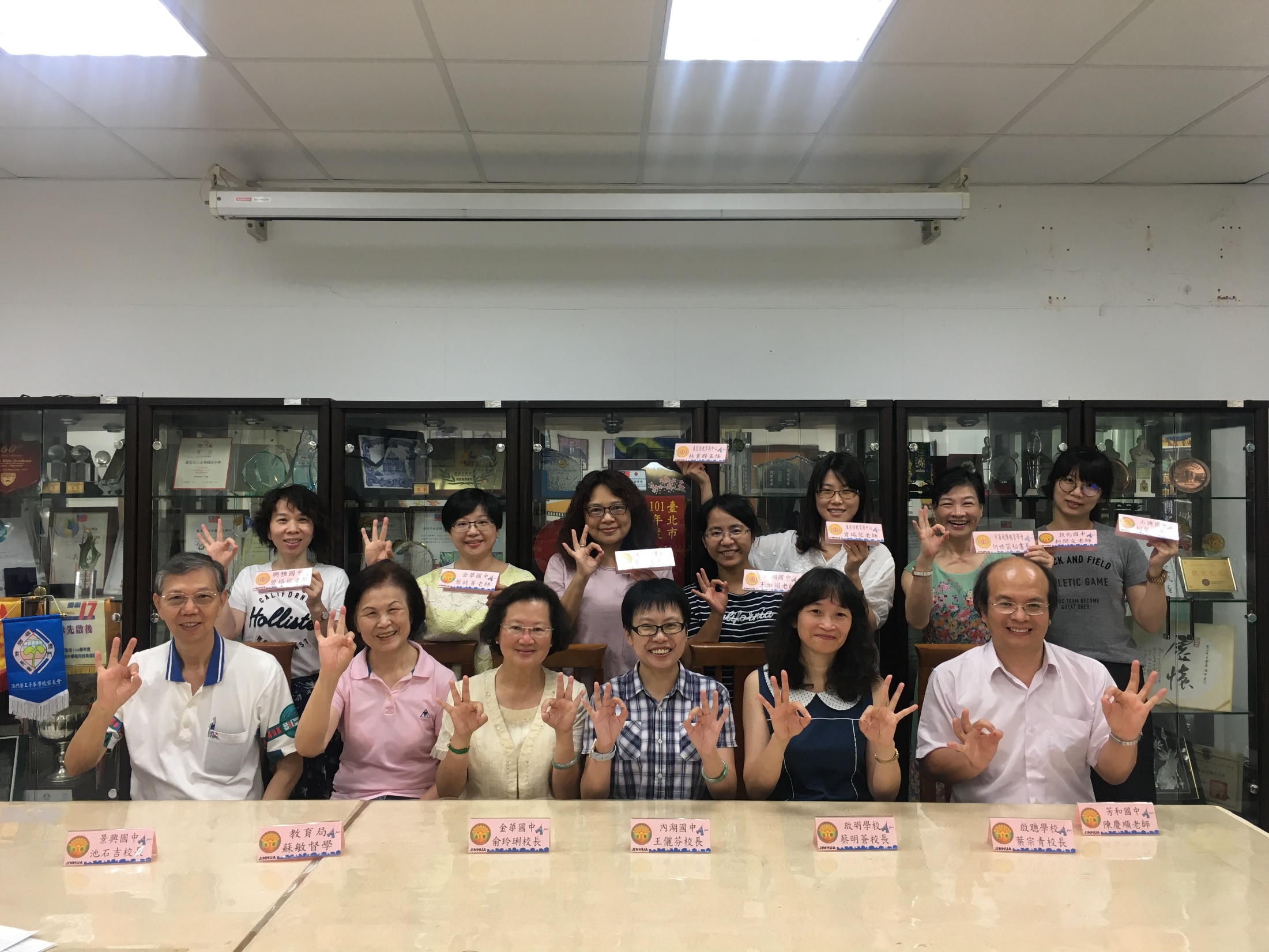 2019/12/24
5
提案討論
2019/12/24
審議106學年度及107學年度特教成效評鑑三等學校自我改進報告
6
＊說明：
106學年度三等學校
身障：至善、蘭州、誠正、信義、龍山
資優：北投、仁愛、螢橋、忠孝
107學年度三等學校：
身障：民生—
2019/12/24
民生自我改進計畫審議結果：一、審查意見：1.向度二-2(1)學校已有針對疑似生擬定「經鑑輔會鑑定疑似生轉介前介入計畫」建議後續宜確實執行。2.向度四-2，依據委員建議，應確實評估學生需求擬定學年學期目標，定期評估、修正；並藉由教師間同儕互評檢視是否落實。二、審查結果：審議後大部分通過，建議局端核予備查。
7
2019/12/24
討論108學年度特教評鑑輔導員分工
2019/12/24
討論靜心特教評鑑時之調整措施
9
決議：評鑑委員說明會議中提案討論
2019/12/24
10
108學年度國中小交流活動參加情形：
2019/12/24
11
臨時動議
2019/12/24
審議國中特教生”保護性”個案管理SOP流程
12
內湖國中須對議員報告，請輔導員協助檢視報告內容並給予調整建議
2019/12/24
討論瑠公入校輔導結果：
13
1、輔導員問：6次入校輔導後，還有需要其他協助？
瑠公自己提出的需求：把PPT寄給輔導員，請輔導員協助檢視
2、IEP已告知理念與方向，但仍沒有能力修改
沒有依據IEP骨幹分類書寫，下次來，有提示過的那兩份IEP是有修改
被輔導員修正過的IEP有改，但沒看過的IEP就沒有修改
鑑輔會的障別與IEP提供的服務仍不相符
3、沒辦法對話，沒有自發性主動想問的問題
4、建議瑠公入校輔導6次後可停止。
2019/12/24